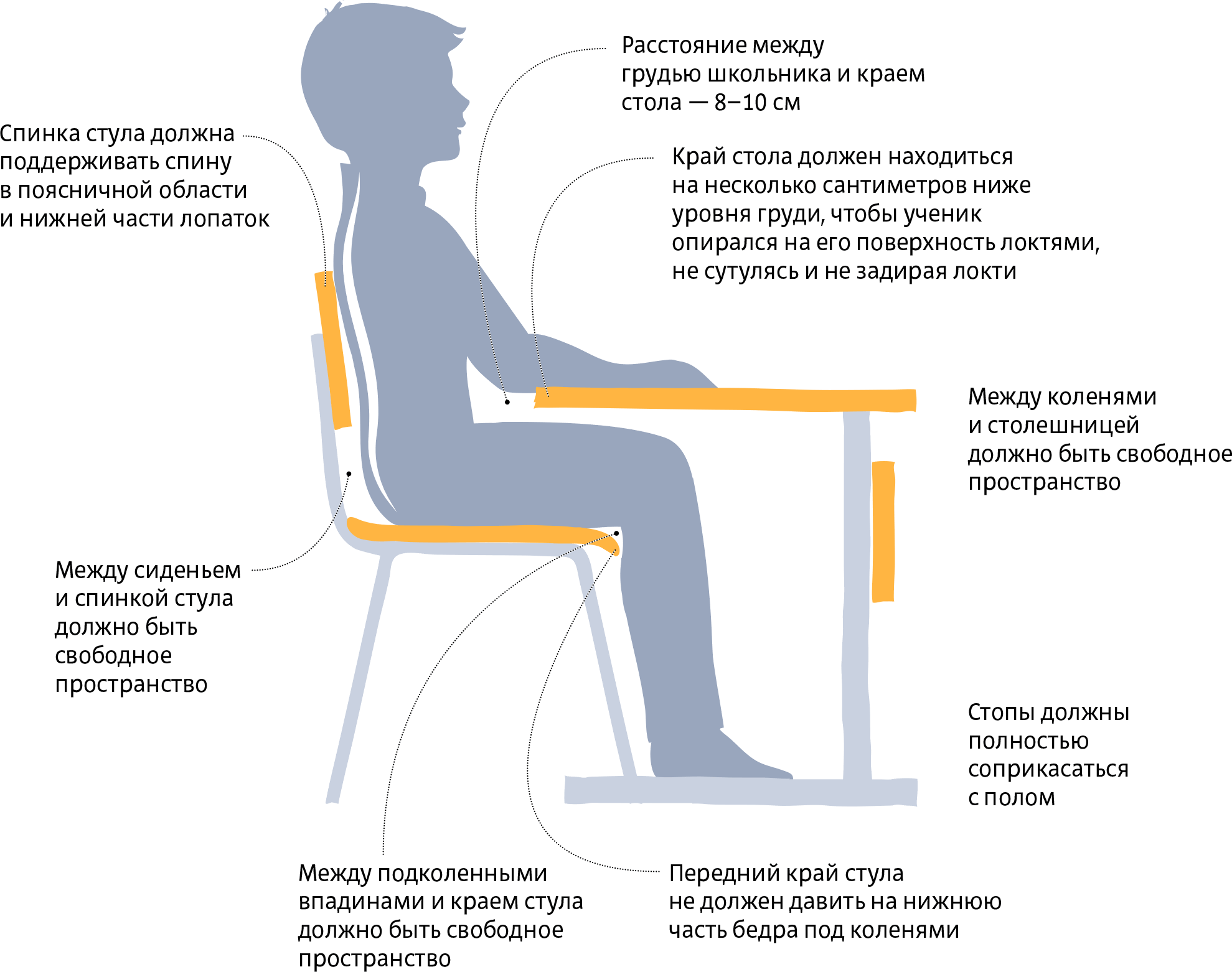 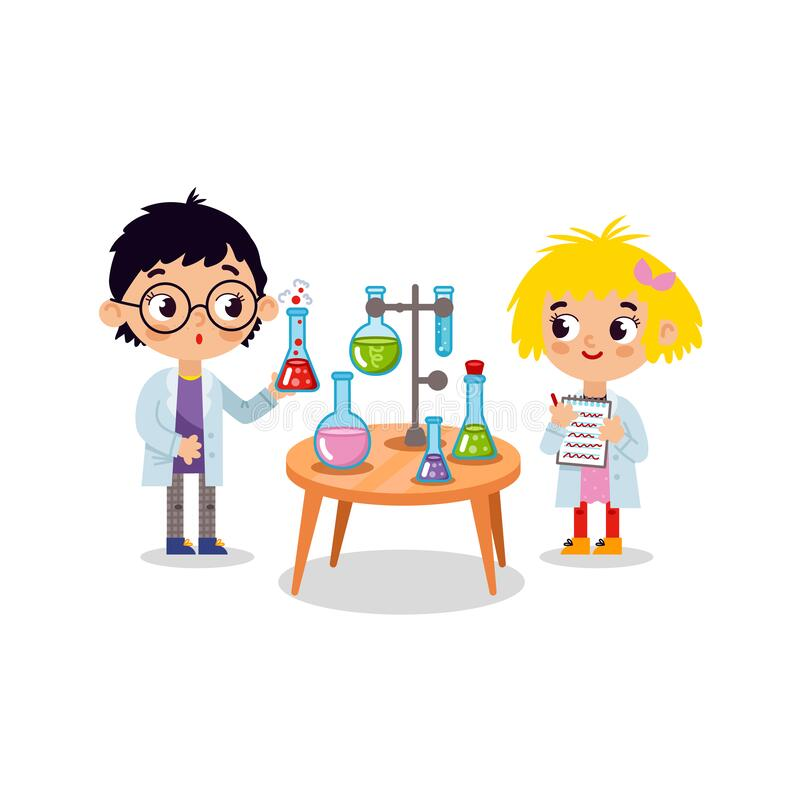 Здравствуйте, ребята! Нас зовут Миша и Маша, мы работаем в лаборатории, но сегодня там очень жарко, настолько, что мы не можем работать. Мы хотим попросить вас о помощи, чтобы мы смогли продолжить свою работу!
Вентилятор
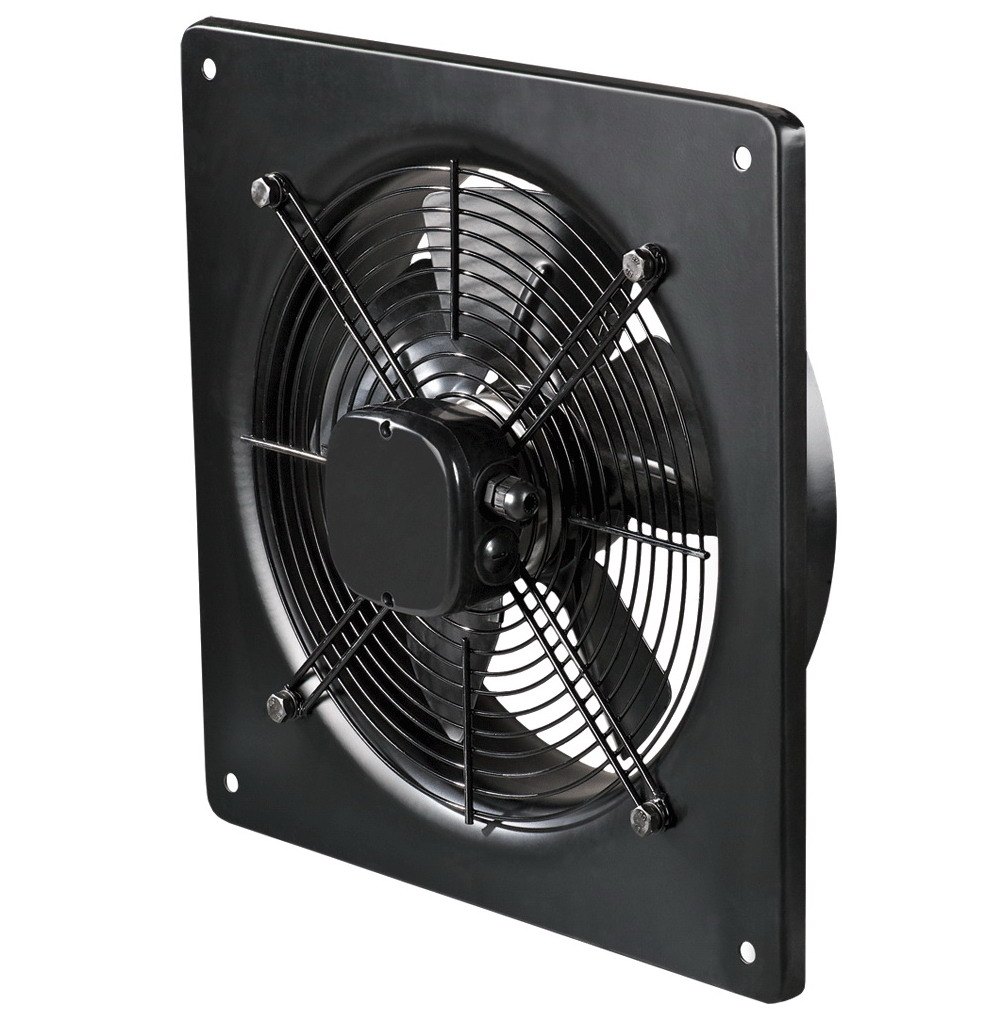 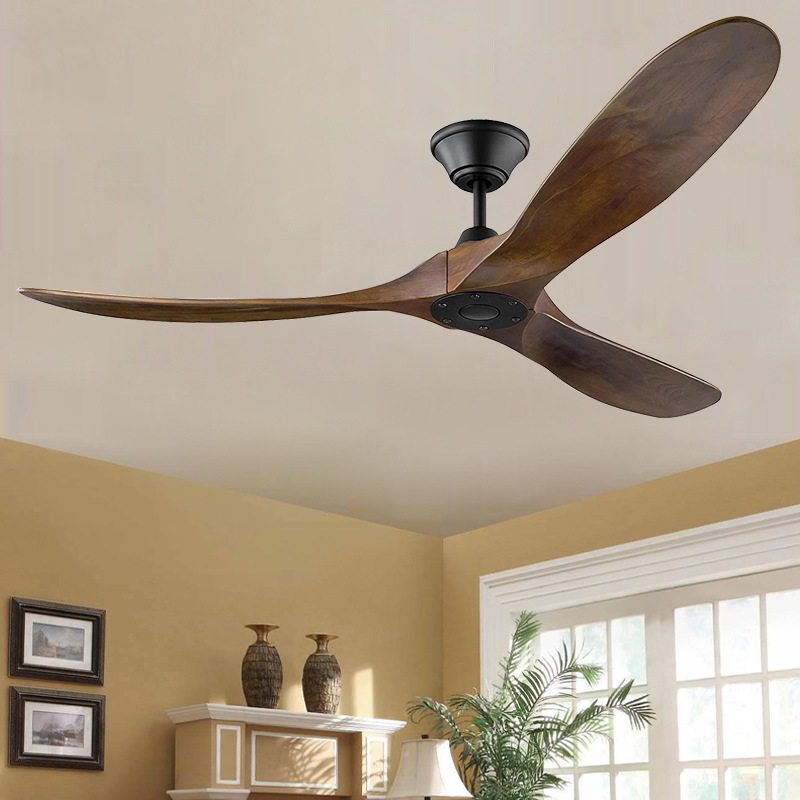 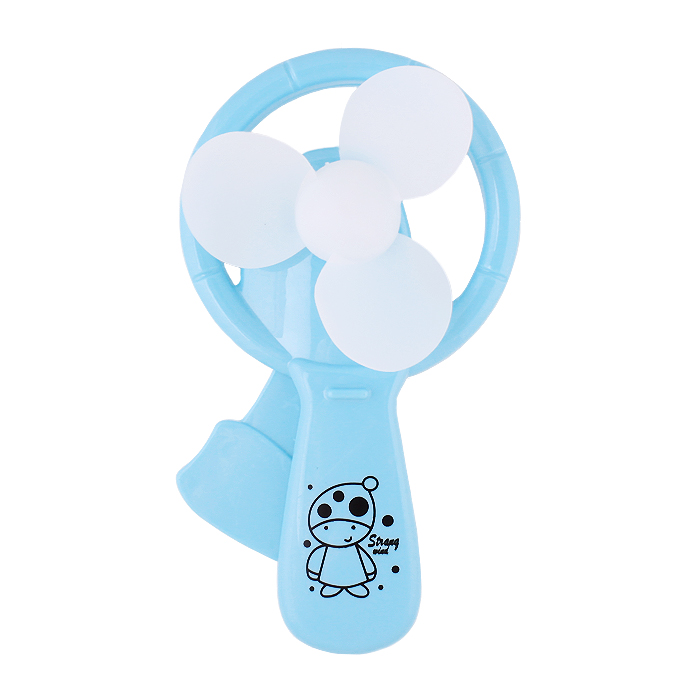 Осевой вентилятор
Потолочный вентилятор
Механический вентилятор
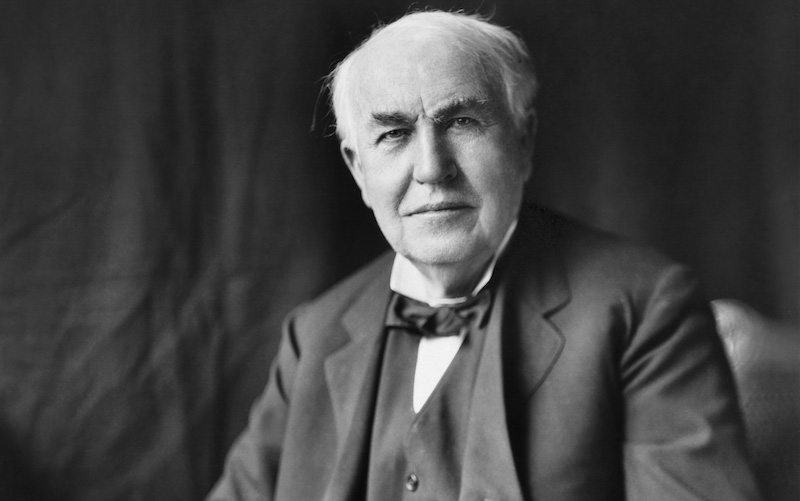 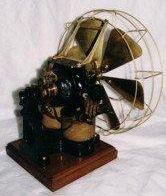 Томас Эдисон
Первый бытовой вентилятор
https://learningapps.org/display?v=p7sshpip522
План на занятие
План на занятие
Правила работы с интерактивной доской
Правила работы с конструктором
Правила работы с конструктором
План на занятие
https://www.youtube.com/watch?v=sdAHnohd2HU
План на занятие
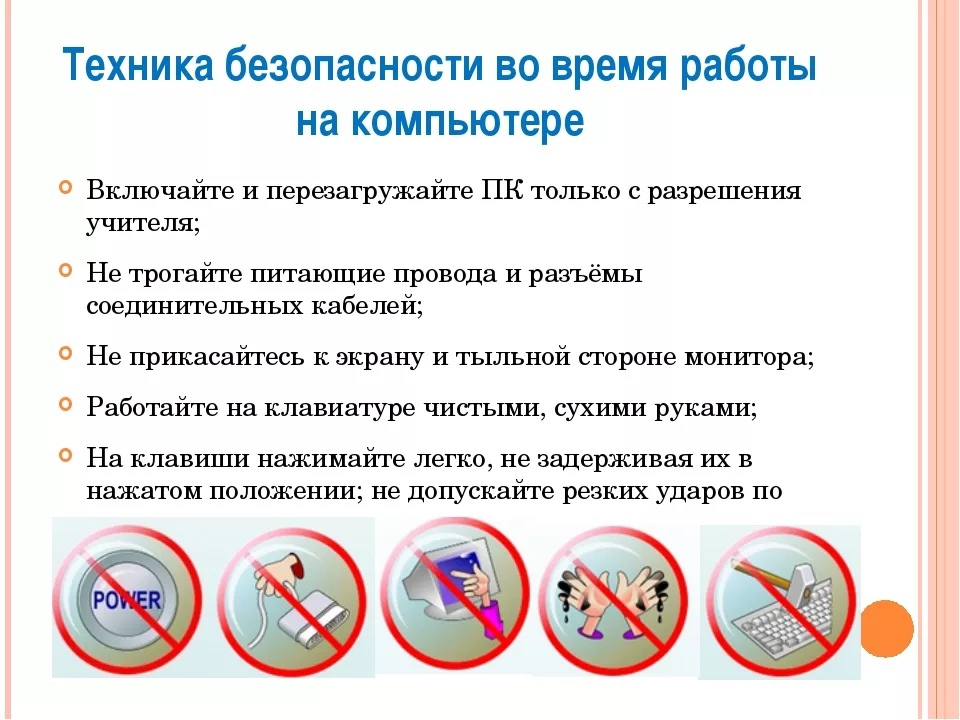 План на занятие
План на занятие
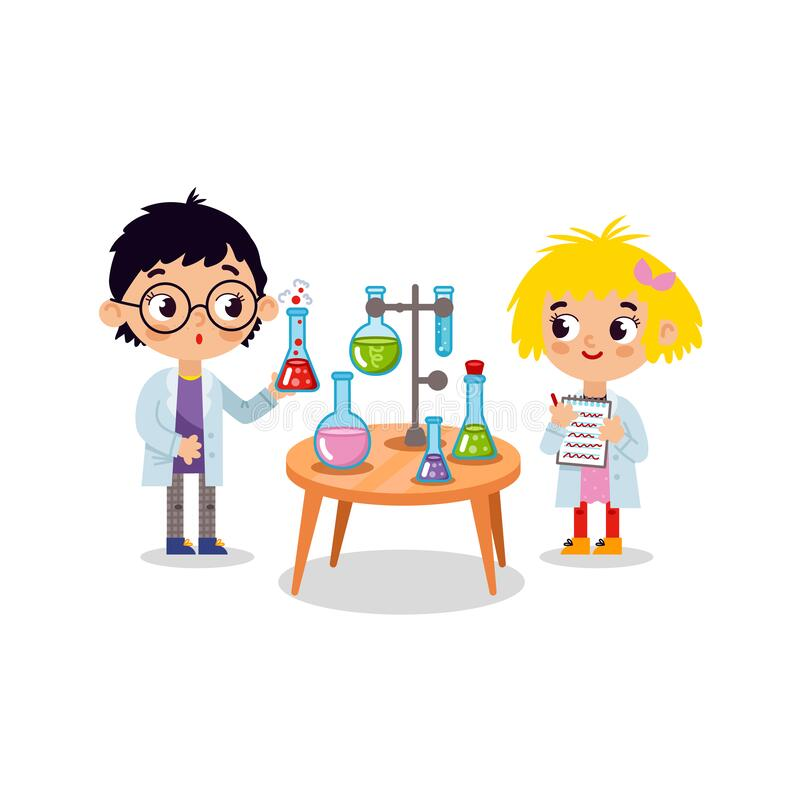 Вентилятор
План на занятие
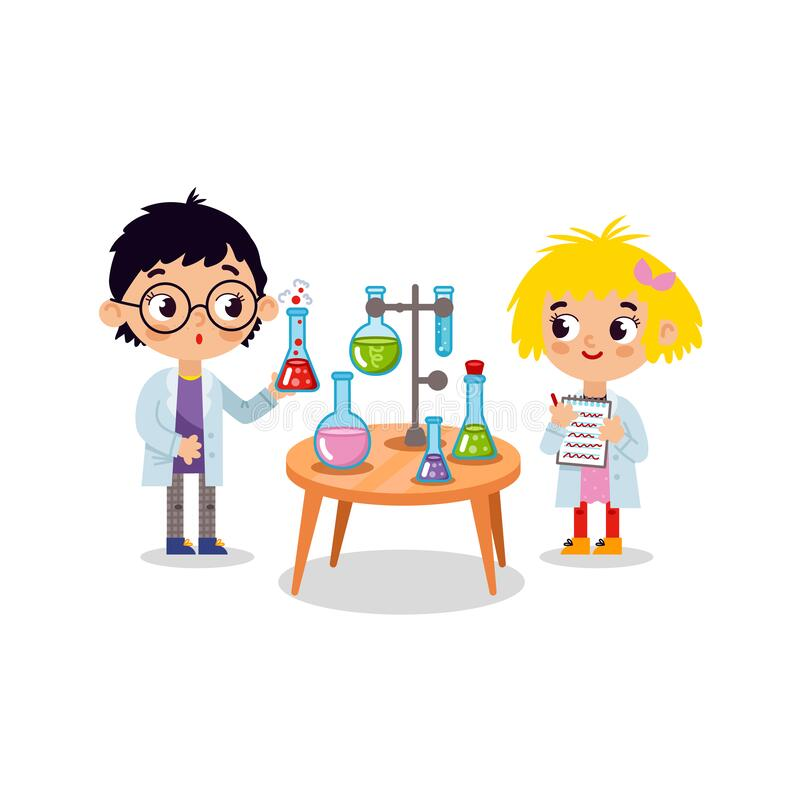 Спасибо вам за помощь, ребята! Теперь у нас в кабинете прохладно, потому что работает вентилятор и мы можем продолжить работу!
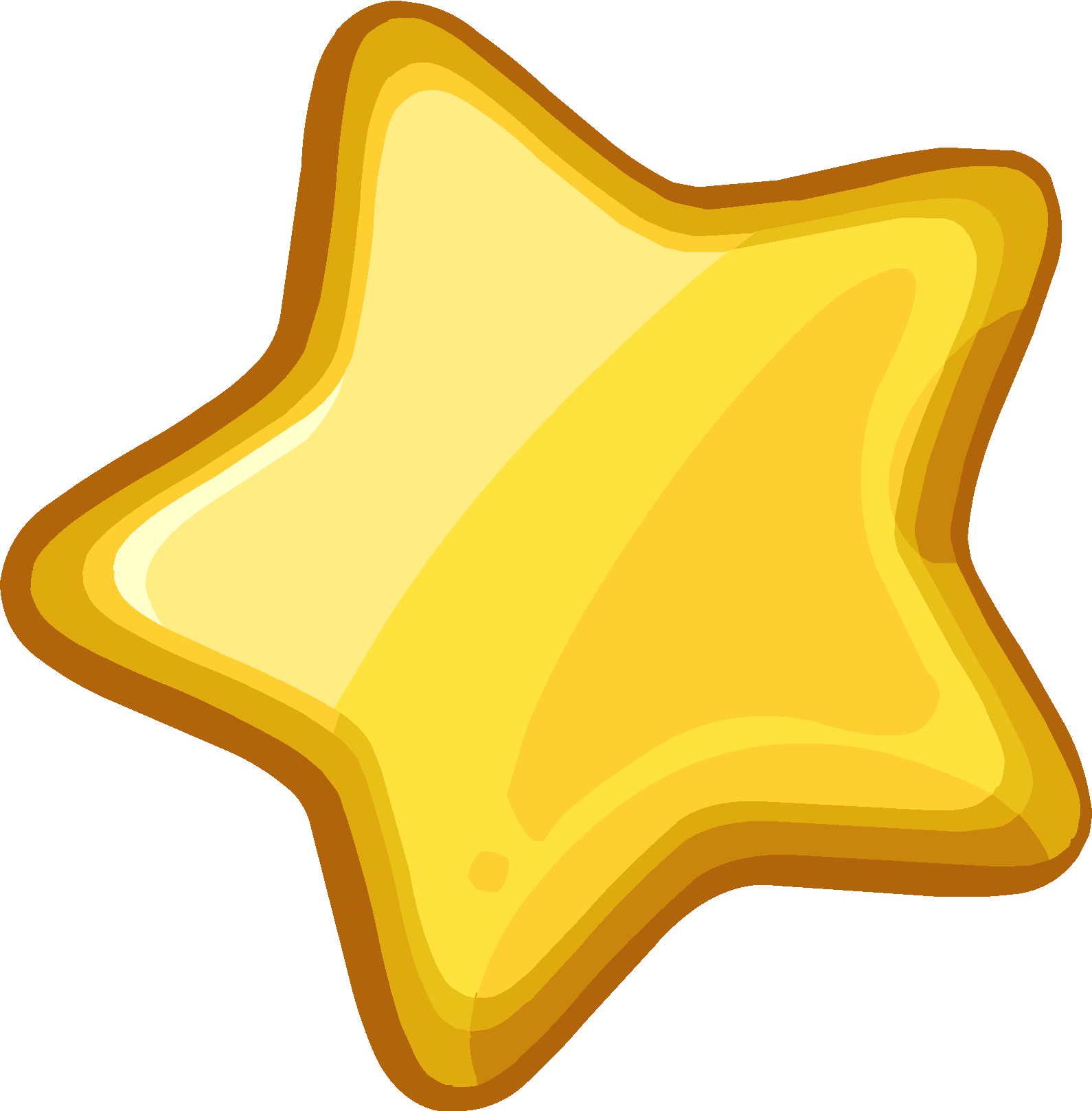